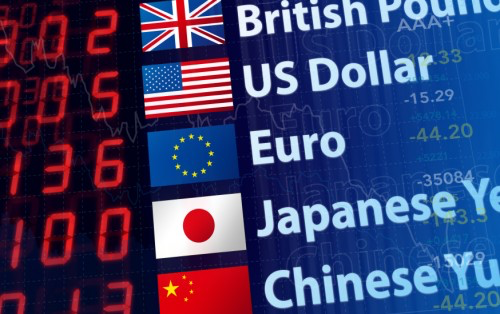 International Monetary Systems
Topic: Trade Balances and Basics of Exchange Rates
Contact Information and website
Dr. Dave McEvoy
Associate Professor of Economics
Appalachian State University, NC 28608

Email: mcevoydm@appstate.edu


Course Website: davemcevoy.weebly.com/imsangers2018.html
Group Work: Trade and trade restrictions
Ecoland is a small country that produces and consumes jelly beans. 

The world price of jelly beans (outside of Ecoland) is €1 per bag.

Ecoland’s domestic demand and supply functions for jelly beans are:

QD = 8 – P 
QS = P

where P and Q are prices in euros and quantity in bags.
QD = 8 – P 					
QS = P
PW = €1 per bag

Answer the following (drawing graphs will help!!):
No trade: Calculate the equilibrium price (the domestic price), quantity, consumer surplus, producer surplus and total surplus. 
Free Trade: Calculate the equilibrium price (the domestic price) quantity produced domestically, quantity consumed domestically, imports, consumer surplus, producer surplus and total surplus
Trade with Tariff: Suppose a €1 tariff is imposed for all inputs. Calculate equilibrium price (domestic price), quantity produced domestically, quantity consumed domestically, imports, consumer surplus, producer surplus, government revenue and total surplus. 
What are the gains from free trade in Euros? What is the deadweight loss from the trade restriction?
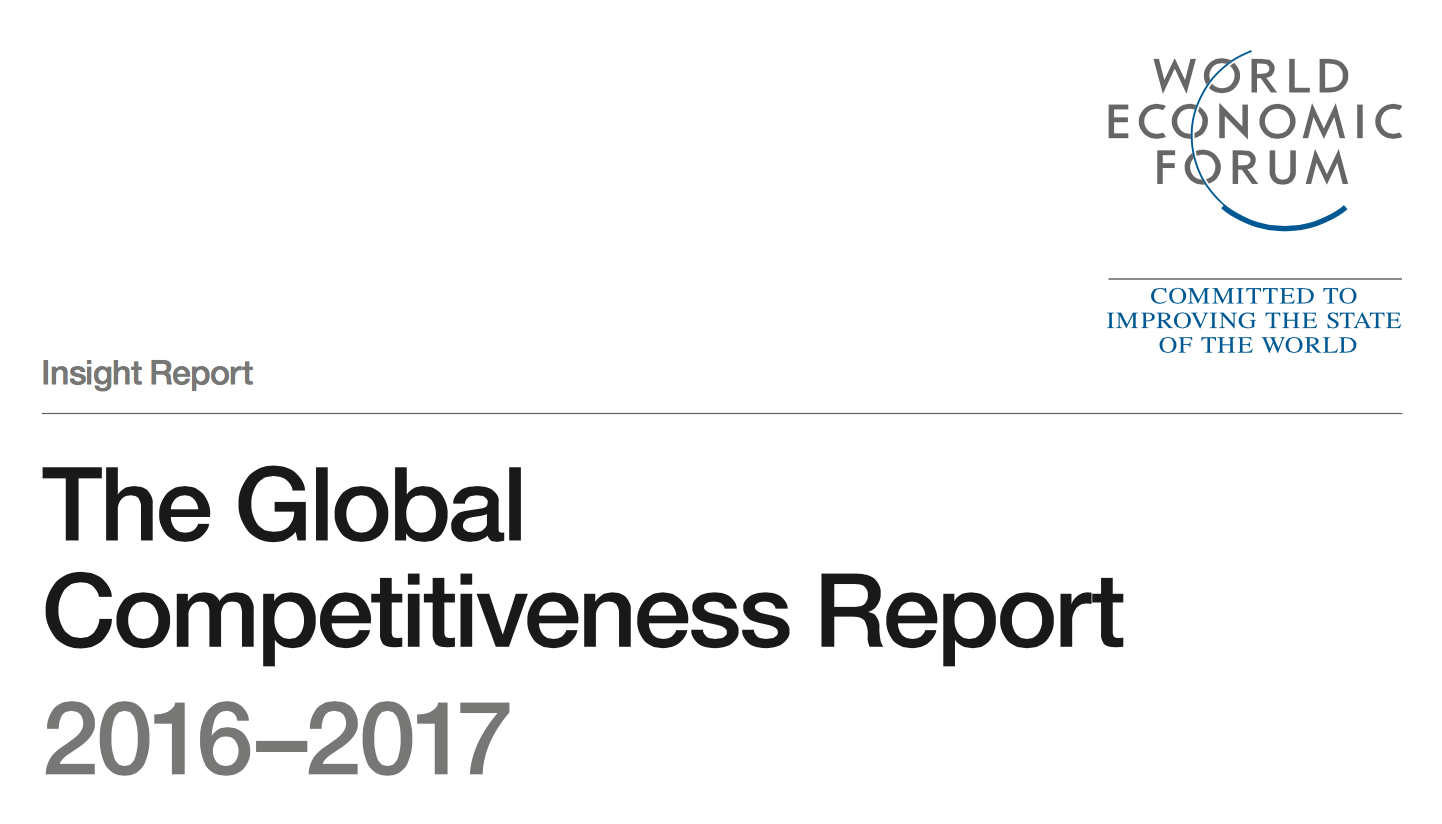 Countries with highest overall tariffs
Iran (28%)
Bhutan (27.7%)
Sri Lanka (17.6%)
Nepal (16.8%)
Pakistan (16.6%)
Zimbabwe (14.6%)
Cameroon (14.6%)
Chad (14.3%)
Barbados (14.2%)
Sierra Leone (13.8%)
Some examples of trade agreements over time
After the Great Depression of the early 1930s countries imposed high tariffs, import quotas and foreign-exchange controls. 

After World War II the General Agreement on Tariffs and Trade (GATT) was negotiated  now enforced by the World Trade Organization (WTO). 

“the substantial reduction of tariffs and other trade barriers and the elimination of preferences on a reciprocal and mutually advantageous basis” – purpose of GATT (1947)

WTO established in 1995 and 153 countries have joined. The functions of the WTO are to administer trade agreements, provide a forum for negotiations and handle disputes.
Trade agreements over time (some examples)
European Economic Community (1957, Treaty of Rome)  European Community  European Union 
    
NAFTA – North American Free Trade Agreement (1993)

CAFTA – Central America Free Trade Agreement (2004)
Accounting for Trade: Balance of Payments
The balance of payments is a measurement of all transactions between domestic and foreign residents over a specified period of time.


The transactions are presented in three groups – a current account, a financial account and a capital account.
Current Account (CA)
Summary of the flow of funds due to purchases of goods or services, flows of income from financial assets and transfers. 

Trade Balance: Value of Exports – Imports of goods and services

Net Factor Income: Inflows – Outflows of income (interest and dividend payments) on financial assets (securities)

Net Unilateral Transfers: Aid/Transfers/Gifts Received –  those Given
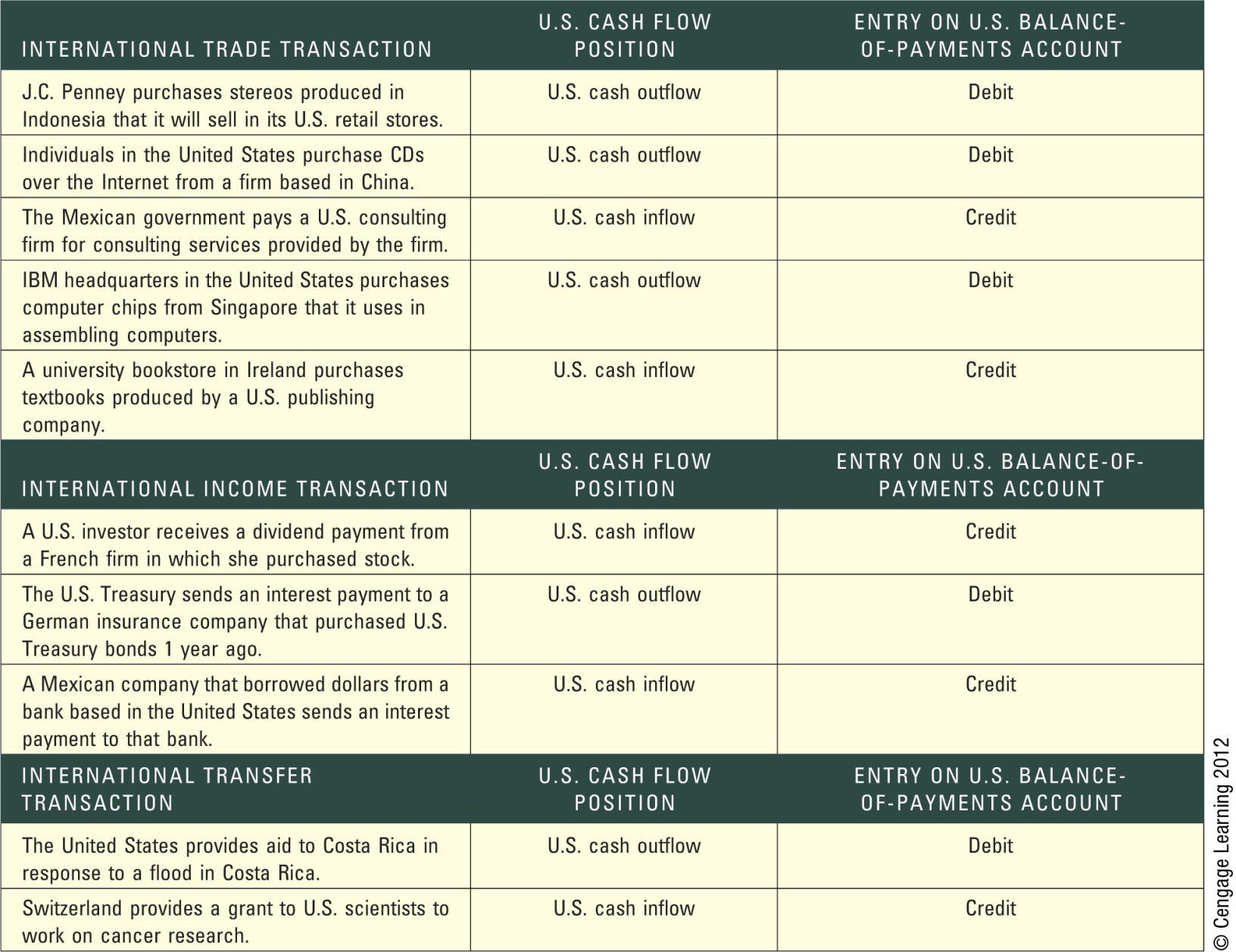 Current Account Examples (French perspective)
Where do each of these transactions get recorded?

French citizens earning dividends from U.S. stock

French citizens buy computers from Japan online

Bank of France pays an interest payment to investment held by a German company

Peugeot buys parts from a Swedish manufacturer

French government sends financial aid to Haiti after hurricane
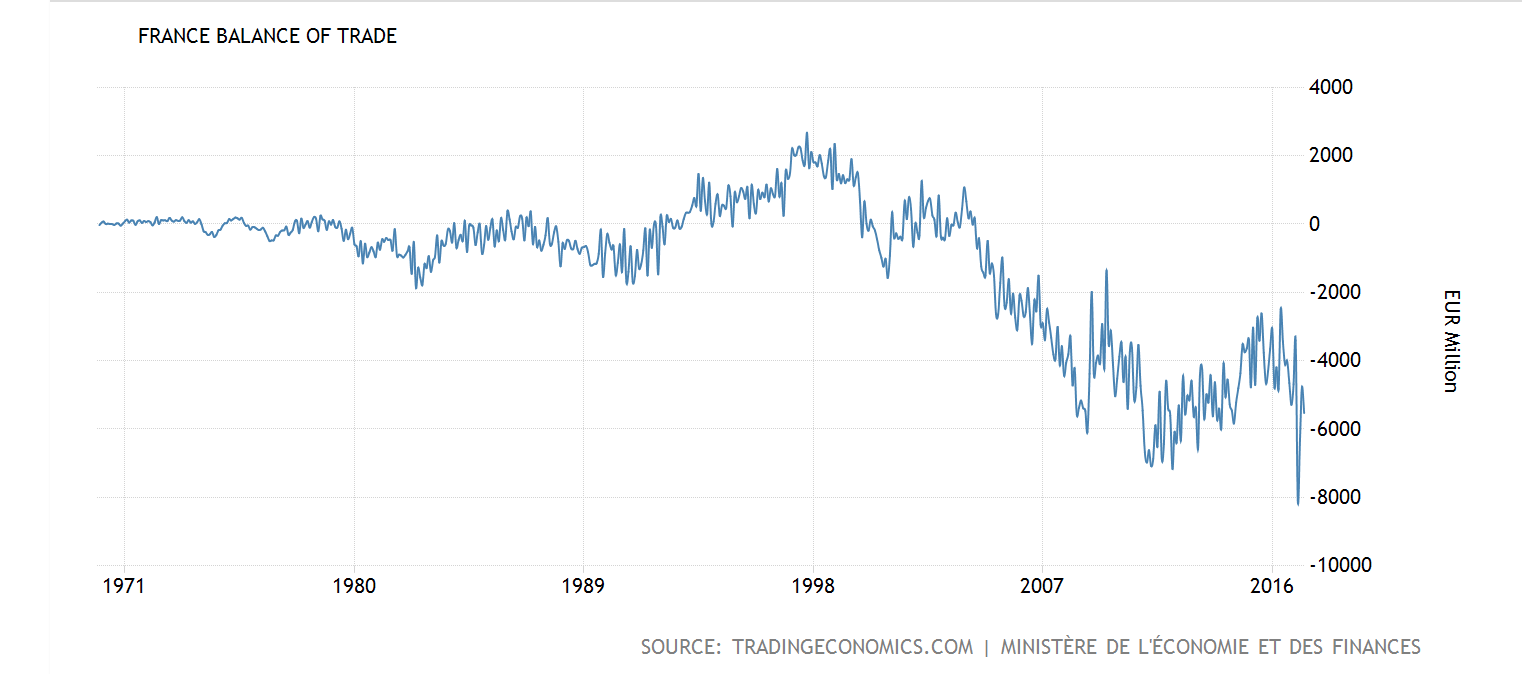 France – Imports (2016)
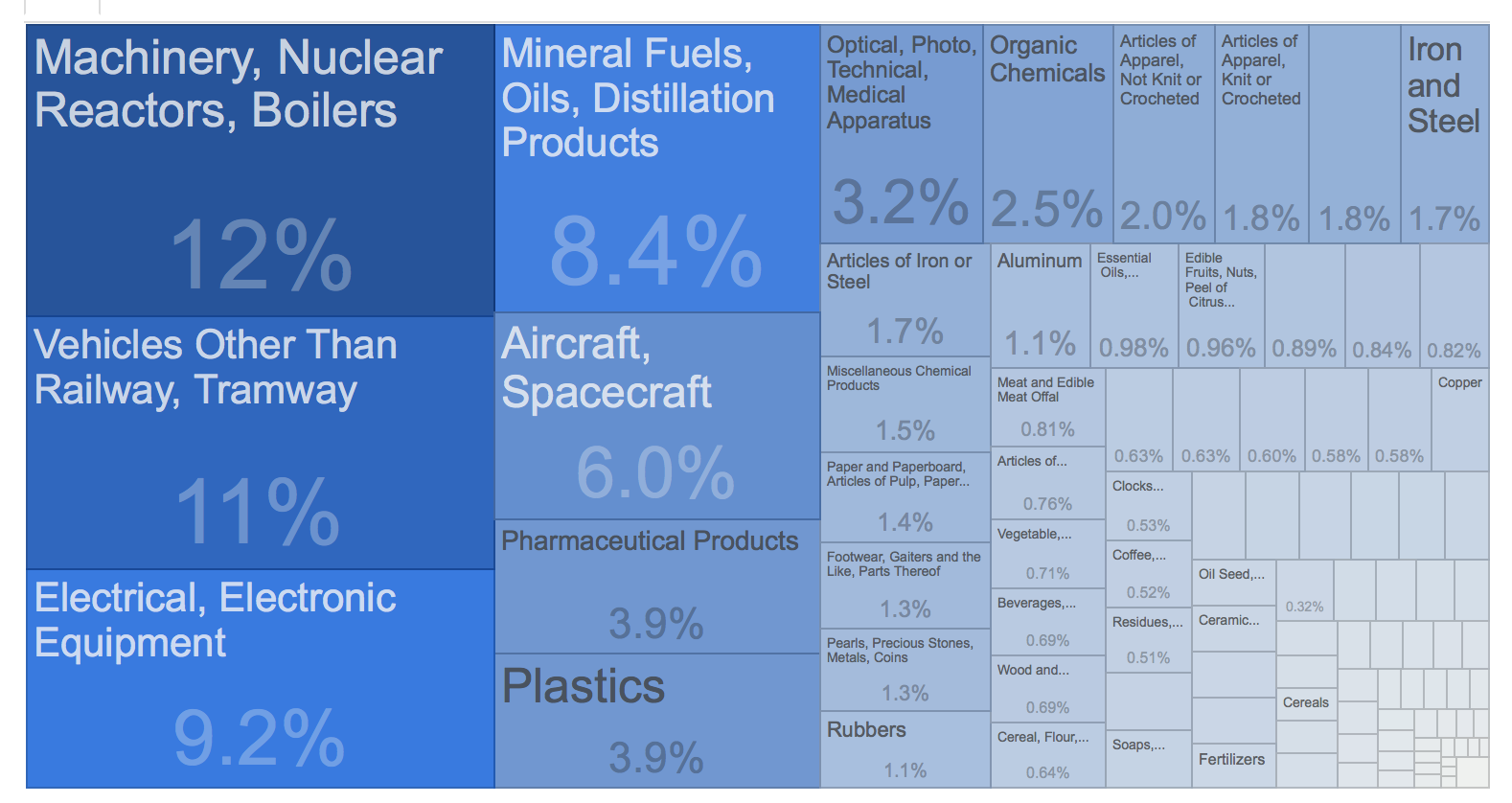 France – Imports (2016) – by country
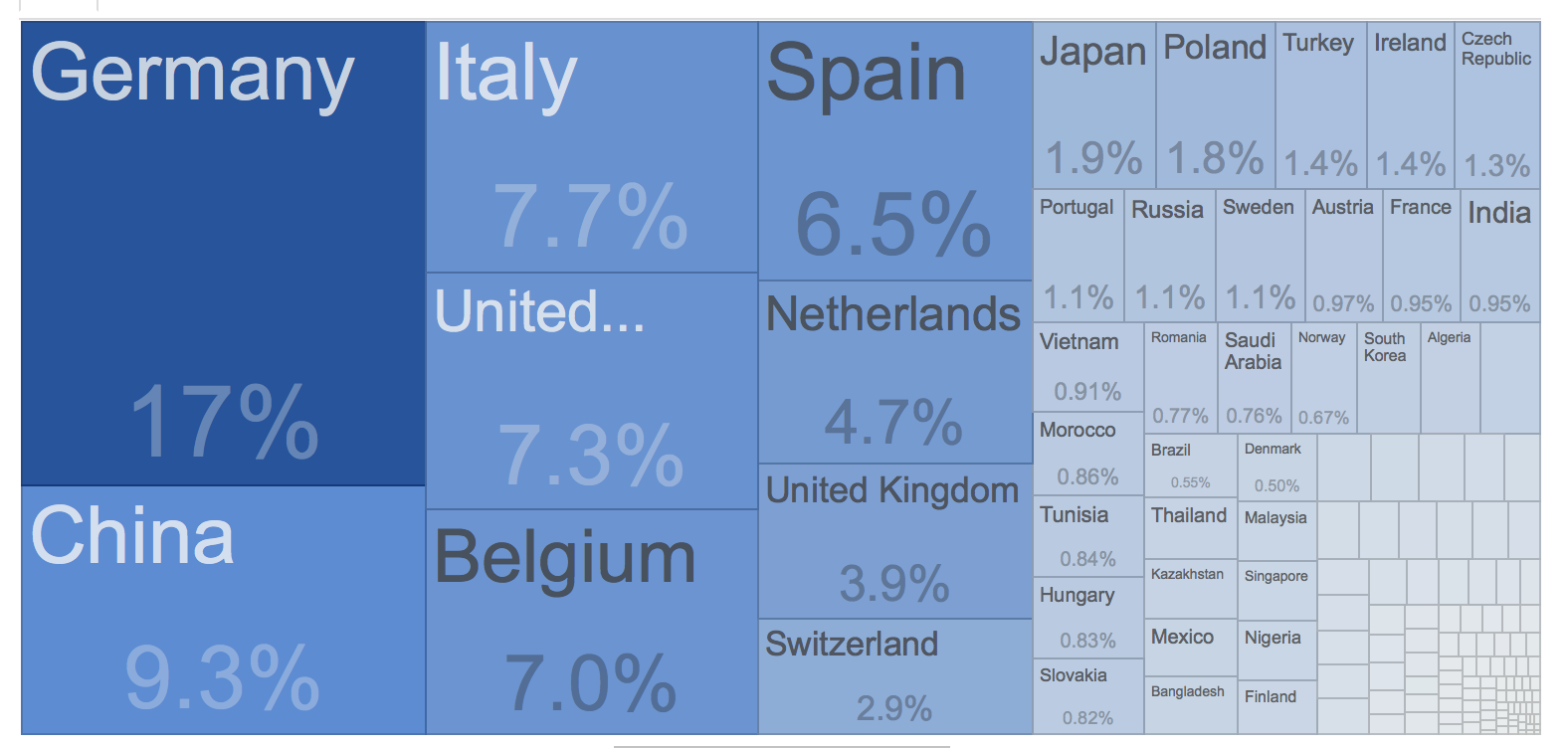 France – Exports (2016)
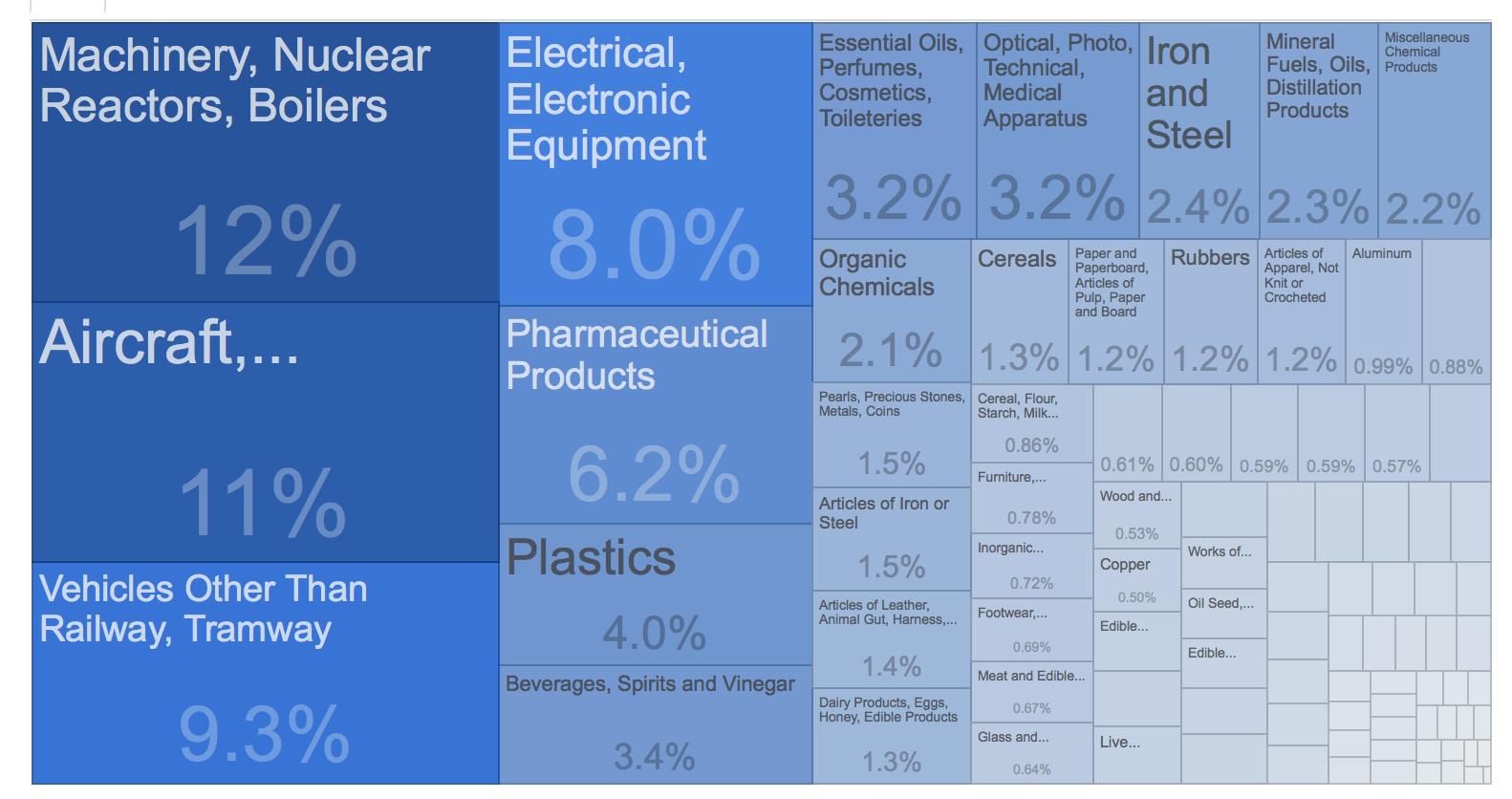 France – Exports (2016)
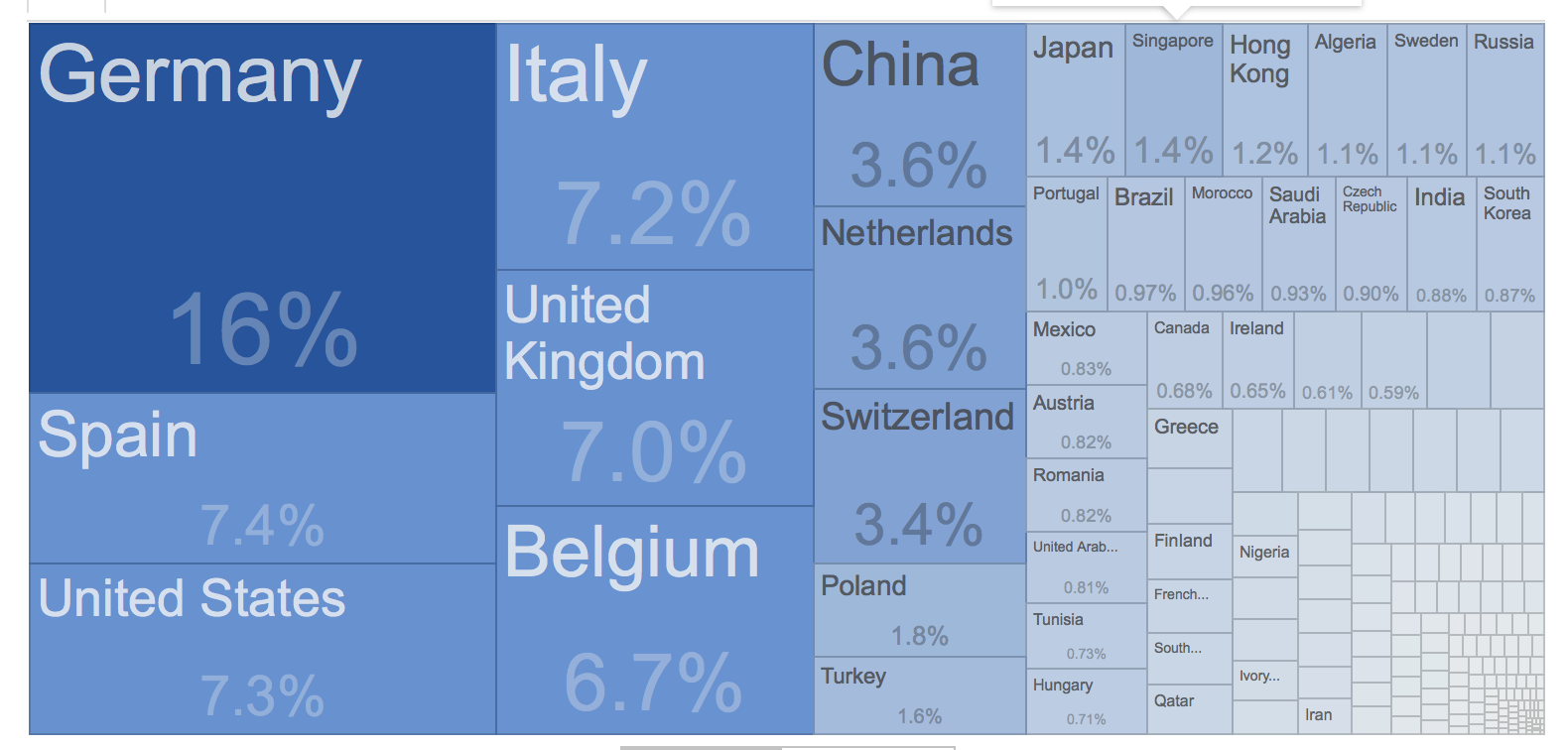 Since 2004, France has been recording trade deficits due the gradual erosion of manufactured exports, the appreciation of the EUR and the increasing dependency on imports of fuel (was once as high as 17 percent of total imports).
US – Imports (2016)
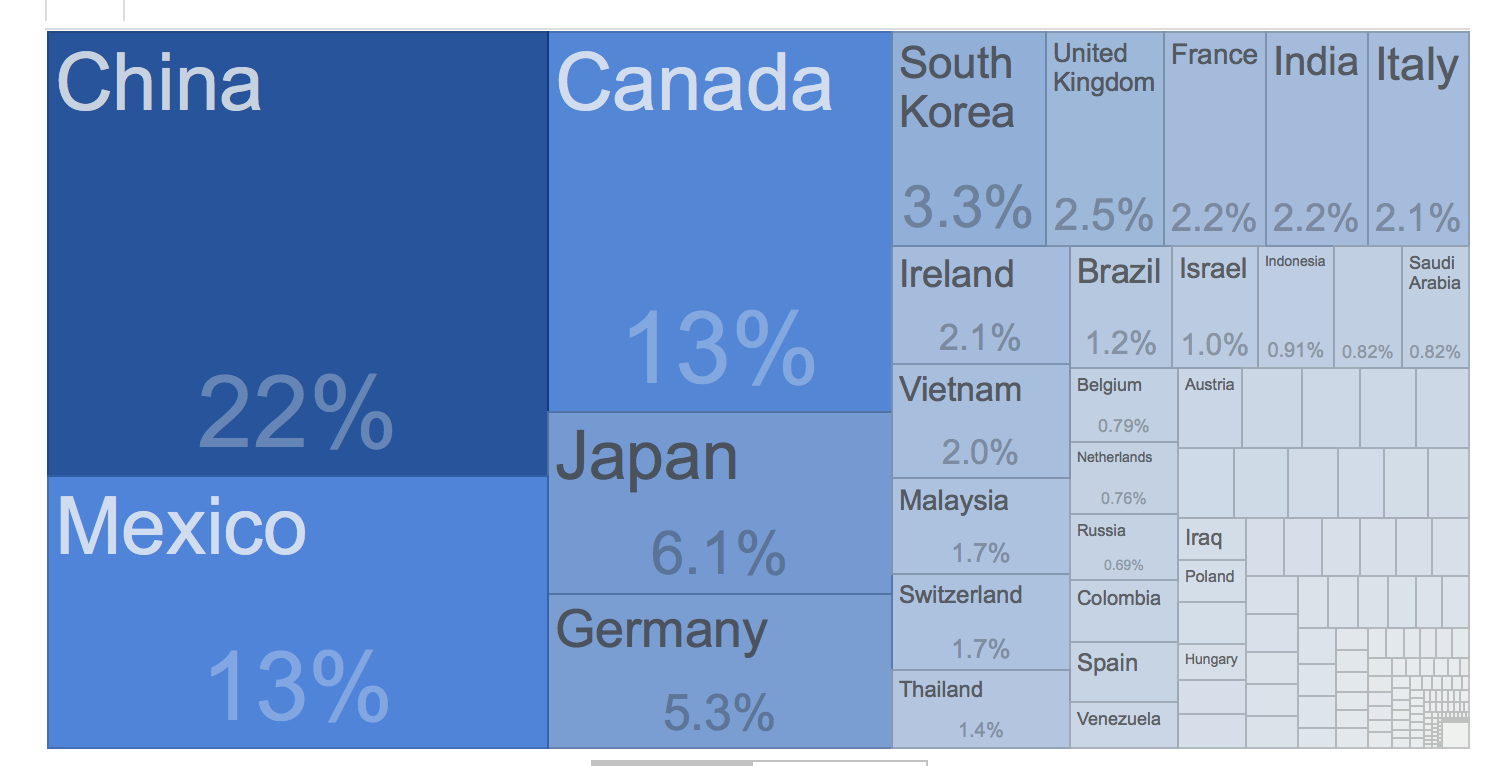 US –Exports (2016)
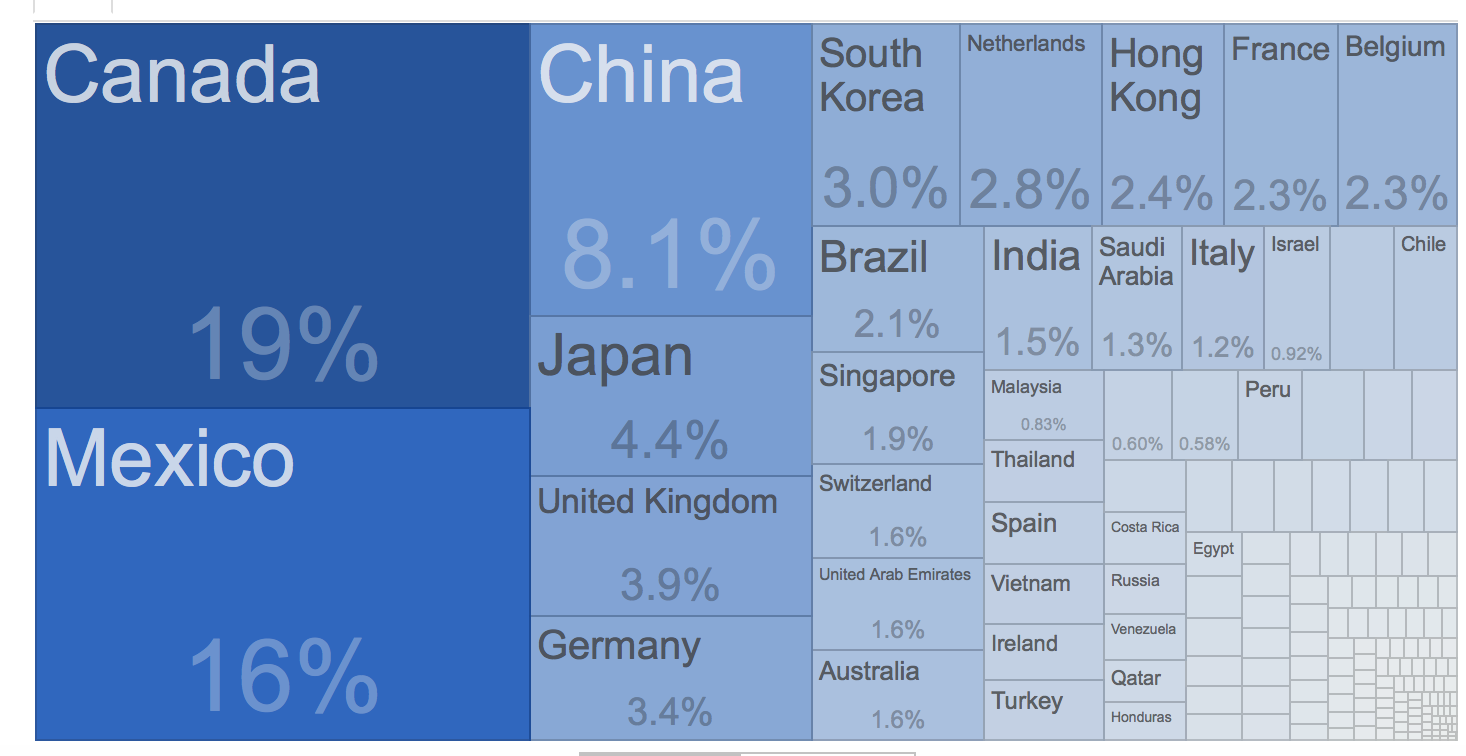 Financial Account
Sales of assets to foreigners (+) -- purchases of assets located abroad (-) (e.g. purchasing a residence abroad) 

Foreign Direct Investment (FDI)

Government held reserves of foreign currencies
FDI Balance – France (most recent 5 years)
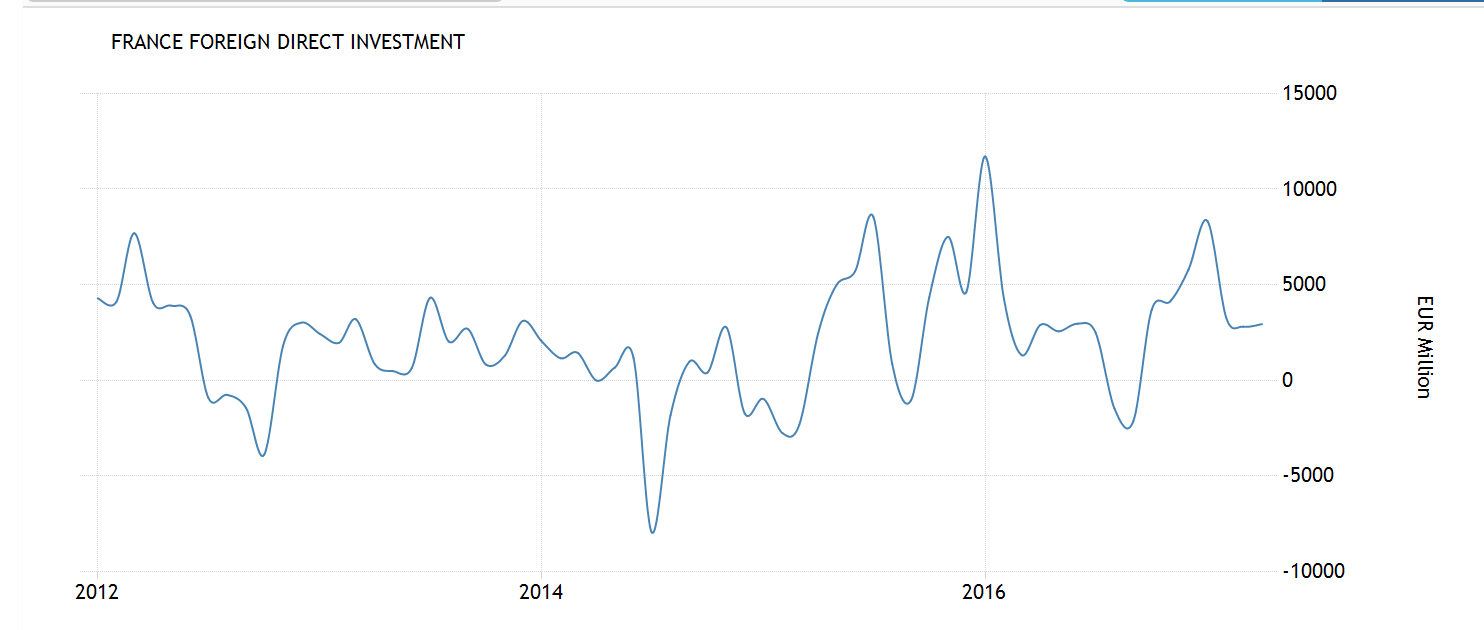 Capital Account
These include non-produced, non-financial exchange of assets between countries.

Purchasing a foreign trademark 

Purchasing drilling rights from another country

Charity gifts

Debt forgiveness
Facilitating trade between countries: Currencies and exchange rates
Basics of exchange
Home currency and foreign currency

  “units of home currency needed to buy 1 unit of foreign currency”

E€/$ = number of euros needed to buy 1 U.S. dollar.  -- 
“European Terms”

1/E€/$ = E$/€ = number of U.S. dollars needed to buy 1 euro –

“American Terms”

Suppose at current time E€/$ = 0.89 (E$/€ = 1.12)
Basics of exchange
Suppose at current time E€/$ = 0.89

Question: If euro-dollar exchange rate drops from 0.89 to 0.80 is the euro appreciating (getting stronger) or depreciating (getting weaker) against the dollar?



Answer: The euro is getting stronger against the dollar. It takes fewer euros to buy 1 U.S. dollar. Of course, it must be the case that it takes more dollars to buy 1 euro. 

US terms is $1.25 per euro.
Some intuition
Suppose the price of a liter of gasoline was 4€ per liter. 

If the price drops to 3€ per liter, then euros appreciated against gasoline. It takes fewer euros to buy one liter of petrol.
Calculating percentage changes
Suppose at current time E€/$ = 0.89

Question: If euro-dollar exchange rate drops from 0.89 to 0.80 what is the percentage change (appreciation or depreciation) in the euro-dollar exchange rate? In other words, what is the % change in “European Terms”?

Change = (End – Start)/Start

Change = (0.80 – 0.89)/0.89 = -0.10

Answer: The euro appreciated against the dollar by 10%.
Calculating percentage changes
Suppose at current time E€/$ = 0.89

If euro-dollar exchange rate drops from 0.89 to 0.80.

Question: How much did the dollar appreciate or depreciate by?

“American Terms”?

Change = (End – Start)/Start
Change = (1.25 – 1.12)/1.12 = 0.1161
Answer: The dollar depreciated against the euro by 11.61%
Euros needed to buy 1 U.S. dollar = E€/$
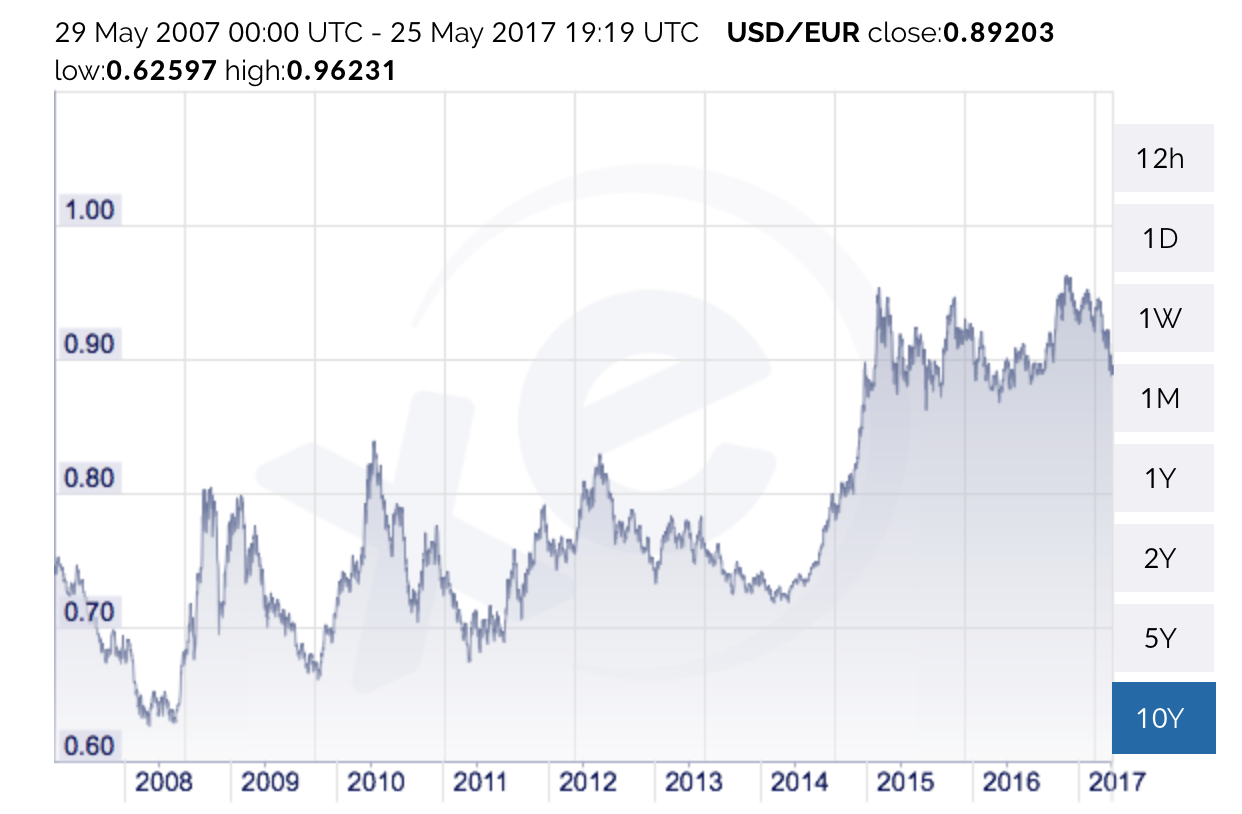 €
Period B
Period A
Group Work: Questions on the graph
In which period was the euro stronger against the dollar?

In early 2014 the euro-dollar exchange rate was 0.74. In late 2014 it was 0.94. What was the percentage change? 27% depreciation in the euro.

In which period do you think the Trade Balance (Exports – Imports with Europe) would be higher for the United States? Why?

In Period A, when the euro is strong, European countries are going to import relatively more from the U.S. Goods and services are relatively cheap in the US so better to import. For the US, it is the opposite. The US export market will increase when the dollar weakens.
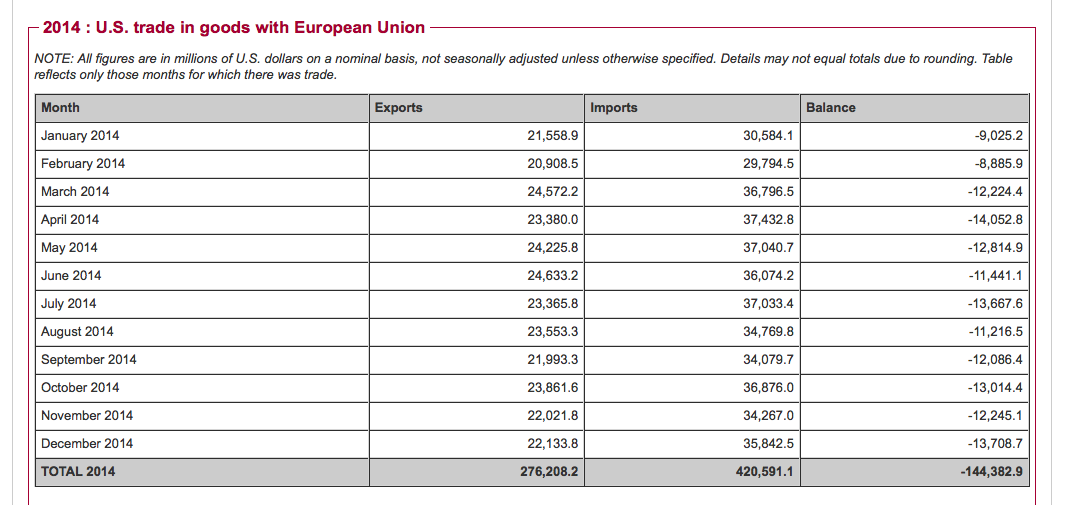 Group work: Shopping around
Consider your home country France. You want to buy a specific computer, and you want to spend the least amount of euros. 

You can purchase the computer in France (euros), Japan (yen) or the U.S. (dollar). Suppose no transactions costs (i.e., no cost to convert)

The yen-dollar exchange rate = E¥/$= 112 and the yen-euro exchange rate = E¥/€= 125 

From the prices provided below, in which country is the computer sold for the lowest price? (in euros)
Euros needed to buy 1 British pound = E€/£
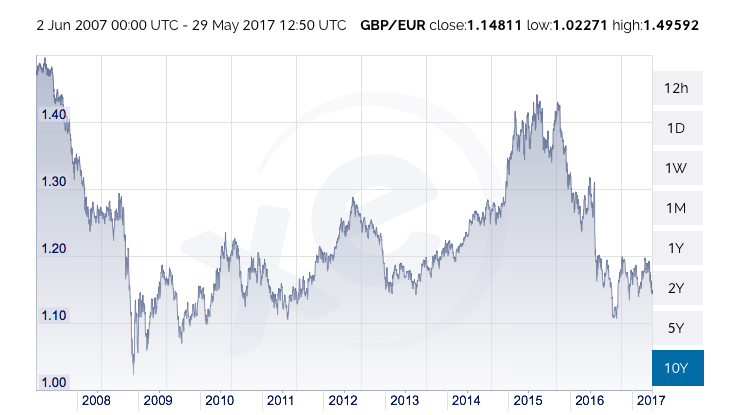 What might help explain this decrease?
Market for foreign exchange (Forex or FX)
So far the exchange rates we have looked at are called “spot” exchange rates. They happen “on the spot”. Right now.

For many countries those rates are determined by international currency markets. The Forex Market is where currencies are bought and sold. In 2014 trading averaged 4.8 trillion ($) per day in the Forex market. 

Most Forex activity is done by major commercial banks in the financial centers of the world

90% of Forex transactions are spot exchanges.

The other 10% of derivatives (rates derived from the spot exchange rate)
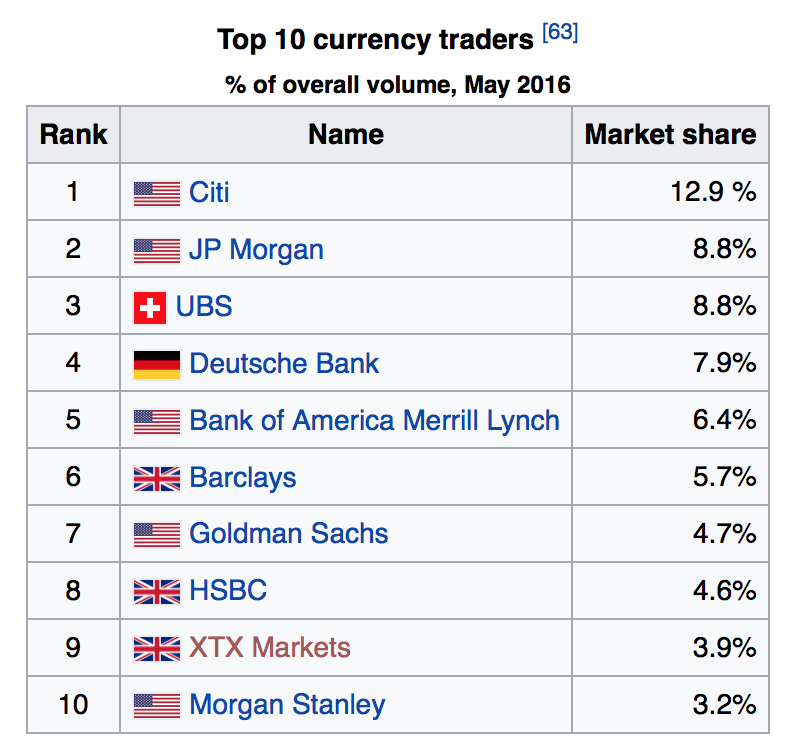 Fixed vs. floating – some exchange rates are fixed or pegged and only fluctuate marginally.  Here is an example of a pegged exchange rate E€/DKr
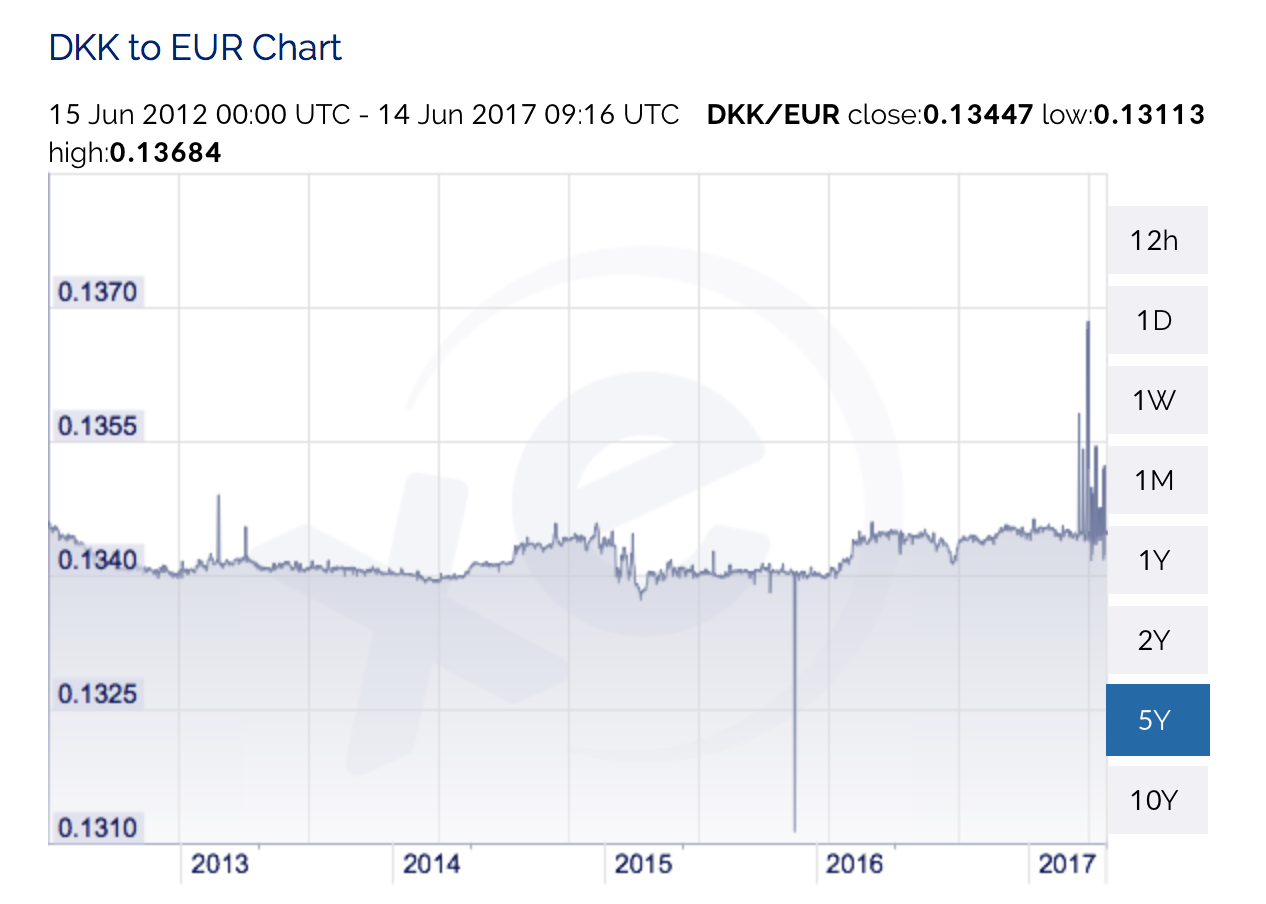 Government involvement in Forex
Capital controls – a restriction on cross-border financial transactions

Intervention – typically through central bank. Holding reserves of foreign currencies and buying and selling to influence exchange rates
Derivatives
Forwards: Two parties make a contract today, but the settlement date for the transaction is in the future. 30 days, 90 days, six months, one year. (typically the Forward rate follows spot rate very closely)
Derivatives
Forwards: Two parties make a contract today, but the settlement date for the transaction is in the future. 30 days, 90 days, six months, one year. (typically the Forward rate follows spot rate very closely)

Swaps: Two parties make a transaction today at the spot rate and simultaneously contract a future reverse transaction at a fixed time in the future at forward rate (reduces risk and transactions costs)
Derivatives
Forwards: Two parties make a contract today, but the settlement date for the transaction is in the future. 30 days, 90 days, six months, one year. (typically the Forward rate follows spot rate very closely)

Swaps: Two parties make a transaction today at the spot rate and simultaneously contract a future reverse transaction at a fixed time in the future at forward rate (reduces risk and transactions costs)

Futures: Just like the Forward contract except the contracts are standardized, mature at certain regular dates and can be traded on an organized futures market. So the same parties that made the deal do not necessarily need to be involved at the time of close.
Derivatives
Forwards: Two parties make a contract today, but the settlement date for the transaction is in the future. 30 days, 90 days, six months, one year. (typically the Forward rate follows spot rate very closely)

Swaps: Two parties make a transaction today at the spot rate and simultaneously contract a future reverse transaction at a fixed time in the future at forward rate (reduces risk and transactions costs)

Futures: Just like the Forward contract except the contracts are standardized, mature at certain regular dates and can be traded on an organized futures market. So the same parties that made the deal do not necessarily need to be involved at the time of close. 

Options: The buyer of an option has the right to purchase (a call) or sell ( a put) a currency in exchange for another at a specified rate at a future date. The seller of the option must perform the trade if the buyer wants, however, the buyer has no obligation to trade.
Example: Hedging
You are a US Firm and you expect to receive a payment of 1 million euros from France in 90 days for exported goods. 

The current spot rate is $1.20 per euro. Your firm will incur losses on the deal if the exchange rate drops below $1.10 per euro. 

How can the US Firm use an OPTION to avoid some potential losses?